Leavenworth Community Service Organization
Quarterly Meeting – 19 November 2014
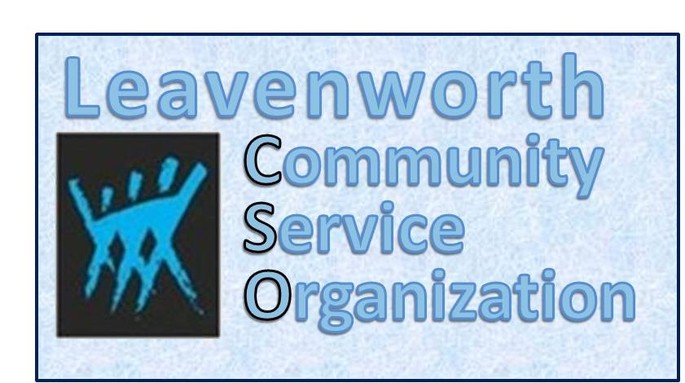 Please sign-in and pick up a copy of the meeting agenda.
11/19/2014
1
Community Service Organizations’ Quarterly Meeting
Richard Allen Cultural Center
Thursday, November 19, 2014
 6:30PM
AGENDA
Sign-in .........................................................
Welcome & Opening Prayer………….…….
Agenda/ Minutes …Adopted/Approved.........
Introductions & Roster Review.................. 
Historical  Review ……………….……….
Financial Status Report …………………... 
Calendar Review ……………………………
Black History Month Program 2015..…....
Way Ahead (Next Meeting)………………….
 Closing Prayer ...........................................
11/19/2014
2
PROCEDURAL
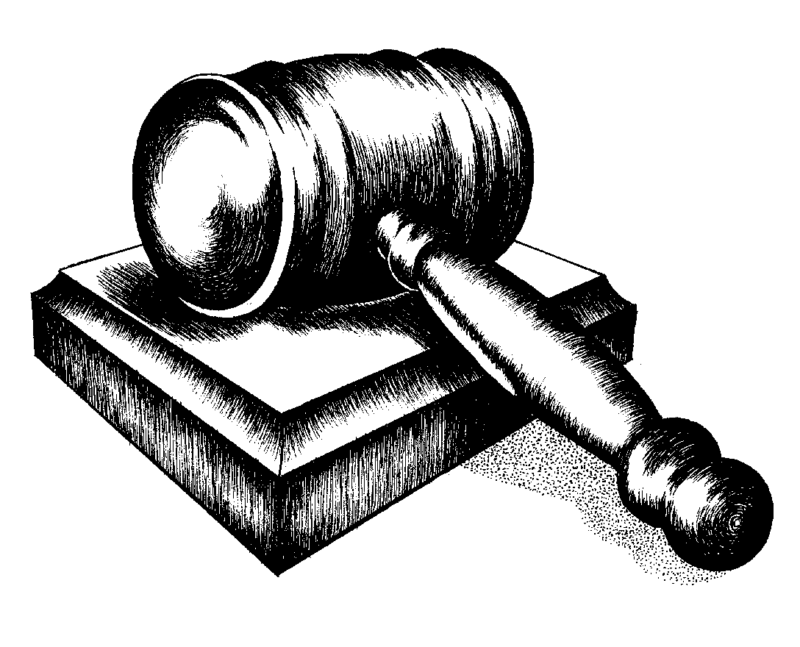 Review and adopt meeting agenda…


 Review and approve minutes…
11/19/2014
3
11/19/2014
4
11/19/2014
5
11/19/2014
6
HISTORICAL REVIEW
Vision was conceptualized in 2008 to have CSOs come together twice a year for welcome and farewell events to celebrate accomplishments and to show appreciation for one another’s efforts at a community-wide cookout.  Fourteen organizations were invited to participate.  Costs for the community-wide cookout were to be shared by all organizations.  This resulted in...
1st Event was a Cookout in June 2008 @ Doughtery Park 
2nd Event was a Cookout in Aug 2008 @ Doughtery Park.
3rd Event was a Cookout in June 2009 @ Hawthorne Park.
4th Event was a Cookout in Aug 2009 @ Hawthorne Park.
5th Event was a Cookout in June 2010 @ PB&J Family Entertainment Center(Outside)
6th Event: CSOs supported “Jazz By The River” in Aug 2010. (Landing Park) (Darrell White)
7th Event: Spring Fling (Lee Langston)  CSO Fundraiser in March 2011 @ RCC (1st Fundraiser)
8th Event was a Cookout in May 2011 (Memorial Day) @ PB&J Family Entertainment Center(Outside)
9th Event: CSOs supported “Jazz By The River” in August 2011. (Ebony Fondren) (LHS PAC)
10th Event: 1st Blk History Month Prog (Ivy Williams) 4 Feb 2012 @ RCC (2nd Fundraiser) 
11th Event: CSO Cookout on Jun 3, 2012 @ PB&J Family Entertainment Center (Inside)
12th Event: CSOs supported “Jazz By the River” in August 2012. (Ron Guiterez) (LHS PAC)
13th Event: 2nd  Blk History Month Prog (BG Barrye Price) 23 Feb 2013 @ RCC (3rdFundraiser)
14th Event CSO Cookout Jun 9, 2013 @ PB&J Family Entertainment Center (Outside)
15th Event : CSOs supported “Jazz By the River” in August 2013. (LHS PAC) (Shanice Hayes) 
16th Event: 3rd   Blk History Month Prog (MG Gwen Bingham) 1 Feb 2014 @ RCC 
17th Event CSO Cookout Jun 1, 2014 @ PB&J Family Entertainment Center (Outside)
11/19/2014
7
7
FINANCIAL  STATUS REPORT
8
11/19/2014
9
BLACK HISTORY MONTH PROGRAM 2015

Committees Needed
Program /Protocol/Entertainment 
 Find a Guest Speaker/Decide on Theme
 Designate EMCEE 
Create  sequence/Secure info for program/introductions etc.
 Coordinate with Hospitality for VIP/entertainer seating areas.
Print Programs. 
Coordinate layout of rooms with RFCC Staff (seating, podium, piano, stage and dance floor, DJ, coat check, etc.)
Get the liquor license to sell drinks
Ticket Broker
Distribute and account for sold and unsold tickets. 
Collect money for tickets sold.
 Prepare report of total sales and money received.
Coordinate with Hospitality (as required).
Food
 Coordinate with caters for meats.
Task out menu items. 
Stay within the food budget.
Provide food servers.
 Setup, display and serve the food.
 Keep buffet line replenished, refreshed.
Bar
Purchase spirits and supplies.
Setup and operate bar.
Account for sales/taxes.
Recover and pack up leftover bar items.
Hospitality/Ushers/Seating/ Protocol
Manage/Control Seating at the Event
Provide Ushers and Greeters
Provide People to Work the Ticket Table
Receive and seat VIPs and entertainers. 

Set-up/Layout/Breakdown/Load Out
  (One Rep from Each Organization)

Decorate banquet tables.
       Decorate guest tables.  Set-up the Venue.
BHM Exhibits
Solicit and organize organizational displays in the Women’s Room.
Publicity/Signage
 Publicize event in print and social media.
 Create informational signs for venue.
Raffle
Solicit prizes
Set-up and operate raffle table.
11/19/2014
10
WHO DID WHAT FOR THE 2014 BLACK HISTORY MONTH PROGRAM:
Special Thanks go to:
Richard White for tonight’s photos and video.  http://ksshutterbug4u.com
The Melvin Lister Trio for tonight’s dinner music.
Bro. John Anderson for tonight’s entertainment. www.brotherjohnrajpa.com
DJ Mac for tonight’s dance music.
The Black History Month Steering Committee including:
Omega Psi Phi for their help in operating the bar.
Zeta Phi Beta for help with the facility arrangements.
The ROCKS, Inc. for supervising the historical displays/creating Slide Show.
Debbie Pixley-Clark for the Food Service and Management
The Socialite Club for serving the delicious meal.
OES for setting up and operating the raffle prizes.
Prince Hall Masons and the Les Novelettes for serving as ushers and greeters..
Alpha Phi Alpha for overseeing the ticket sales and collections.
Alpha Kappa Alpha for managing the financial considerations and printing the programs.
First Missionary Baptist church for clergy support.
Delta Sigma Theta for managing the protocol, travel, lodging and VIP courtesy for our guest of honor.
Blacks in Government for supplementing the meal.
All organizations who set-up Historical Display
All organizations who donated raffle prizes.


Best  Cooks in Leavenworth For Tonight’s Delicious Meal:
Chicken---Church’s Fried Chicken
Smoked Brisket---Blue & Mary Nelson—Black Belt BBQ
Mac & Cheese---Katreina Harmon
Candied Yams---Doris Jean Hall
Peas and Rice---Debbie Pixley- Clark
Green Beans w/Smoked Turkey---Irysha Walker
Collard Greens w/ Smoked Turkey---Lolita Law
Potato Salad---Gloria Swanagan
Banana Pudding---Anita Wilson
Peach Cobbler---Kendra Young
Cornbread Muffins:
Sonia Brandt
Bridgette Williams
Lori  Carrell
Andrea Flowers
Jeanette Taylor-Williams
Chevelle Wagstaff
Linda Horton
Finally to: 
MG Bingham for tonight’s reflection, encouragement and hope.
All of You for making tonight memorable.
11/19/2014
11
11/19/2014
12
CALENDAR REVIEW – 2014-15
November 2014
8 Nov-Masons 10th Annual Black and White Ball---Leavenworth
26 Nov---Pre-Thanksgiving Service---Bethel A.M.E. Church---6-7 PM

December 2014
           7 Dec---Christmas Tea---Richard Allen Cultural Center---Heritage Center---4-6PM
        14 Dec---First Missionary Baptist in Tour of Vintage Homes---Leavenworth---1-7PM
        2 1Dec---St. James CME Church Anniversary Program---2 PM
        24 Dec---Leavenworth Community Choir Christmas Cantata---Independent B.C.
         31 Dec---Omega Psi Phi New Year’s Eve Ball---Kansas City
January 2015
Richard Allen Cultural Center Membership Drive---All Month Long
17 Jan---Les Novelettes MLK Program---First Missionary Baptist Church---

February 2015
7 Feb – CSO Black History Month Program---RFCC---6 PM
15 Feb--- Bethel A.M.E. Church---Annual Usher’s Program---
11/19/2014
13
February 2015 (continued)
28 Feb---OII---All Black Party---Kansas City, MO


March 2015
21 Mar---Alpha Black and Gold Ball---Lvnworth
11/19/2014
14
WAY AHEAD:
Next BHM Committee Meetings:
17 Dec 2014
 14 Jan 2015
4 Feb 2015

 Next quarterly meeting date:  Wednesday, February 18, 2015   2015
Other Questions???

Contact Information:  
Leavenworth Community Service Organizations
Ron Coaxum – President
Rik Jackson, Vice President
Laura Coaxum – Secretary
Rachel Inabinett – Treasurer
Ann Moss – Community Information Officer
Rachel Inabinett – Community Information Officer
Website: www.lvncso.org
Email: info@lvncso.org
11/19/2014
15
CLOSING PRAYER
“Now unto him that is able to do exceeding abundantly above all that we ask or think, according to the power that worketh in us, unto him be glory in the church by Christ Jesus throughout all ages, world without end.” Amen.
11/19/2014
16